Cross-component Sample Adaptive Offset
Kwai Inc.
Che-Wei Kuo, Xiaoyu Xiu, Yi-Wen Chen, Hong-Jheng Jhu, Wei Chen, 
Ning Yan, and Xianglin Wang
Outline
Introduction
Cross-component Sample Adaptive Offset
Decoding Process
Encoding Algorithm
Complexity Analysis
Experimental Results
Conclusion
Related Work and References
Introduction
Finalized in July 2020, VVC provides 40% BD-rate savings over HEVC

Recently, JVET started to explore new coding technologies for future video coding standard development
Published in January 2021, ECM demonstrated 12% BD-rate savings over VTM [4]

In VVC/ECM, in-loop filters are applied to reduce artifacts caused by block partitioning and quantization process
LMCS/DBF/SAO/ALF/CCALF
Block discontinuities, ringing artifacts, texture/edge smoothing
Efficiently improve video quality, but correlations among different color components are not fully exploited
Introduction
SAO in HEVC/VVC/ECM [7]
Classifies reconstructed samples into multiple categories 
For each category, one offset is derived at encoder and explicitly signaled
EO removes ringing artifacts near sharp transitions 
BO alleviates the mean deviation occurs during the coding process





Only uses samples in one component for classification, without considering the strong correlation between different channels
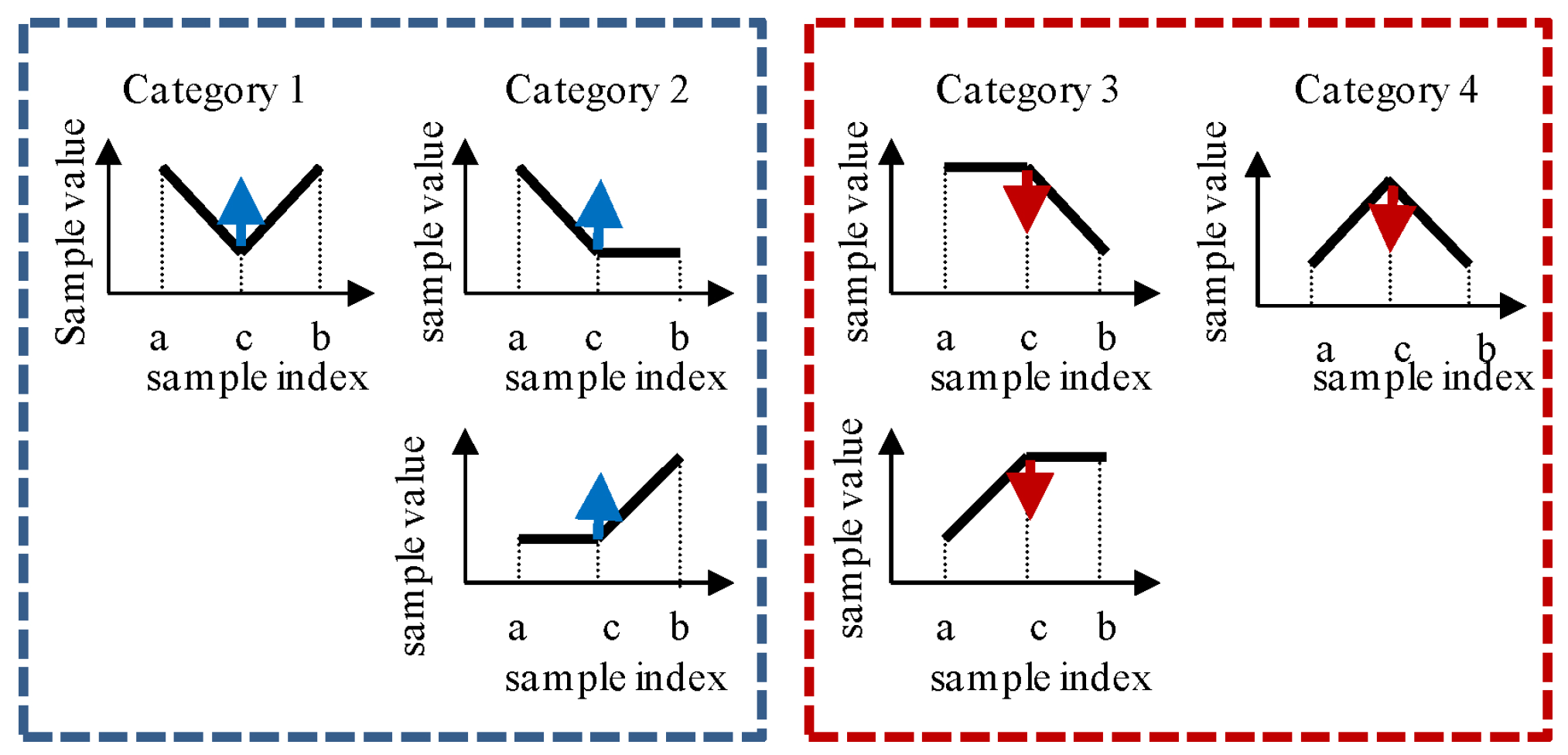 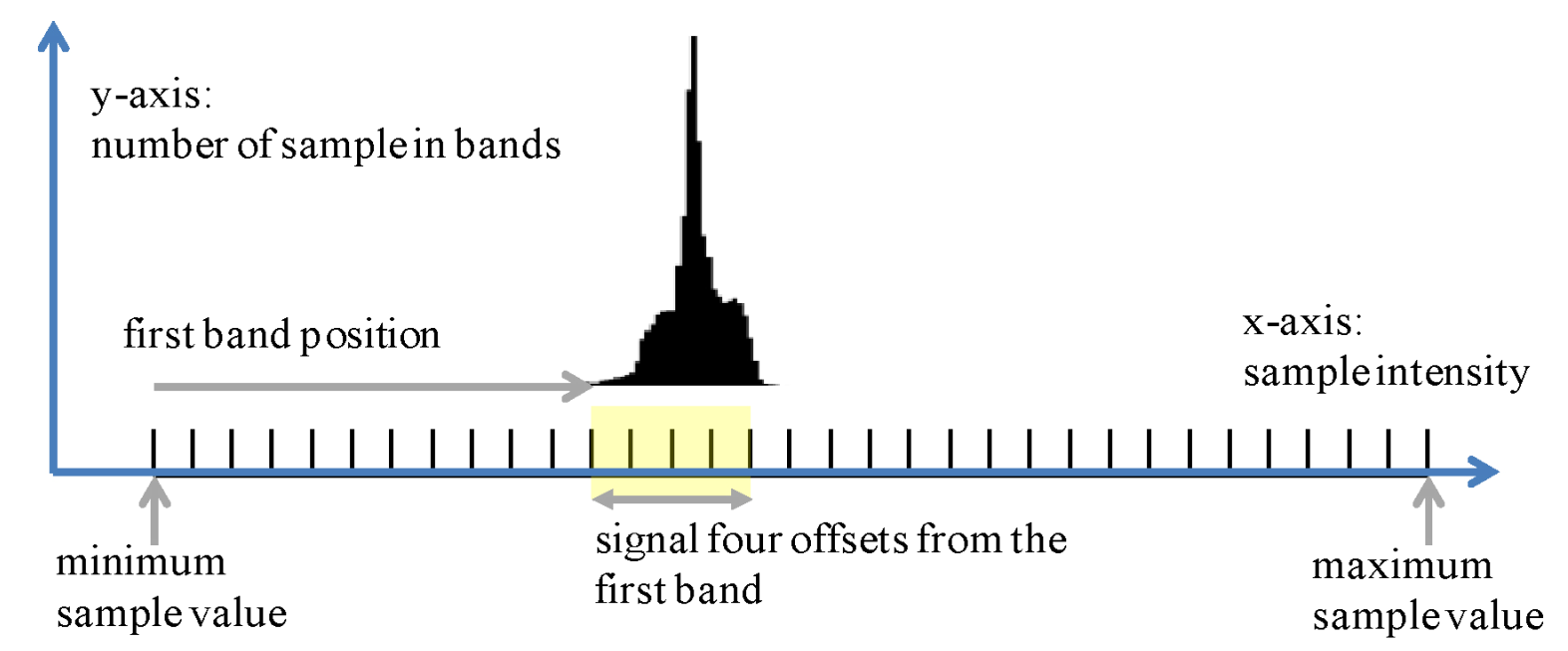 Cross-component Sample Adaptive Offset
Utilizes all three components to classify the sample in one component

At encoder, one offset is derived and explicitly signaled for each category
Compensate the distortion between reconstructed and original samples
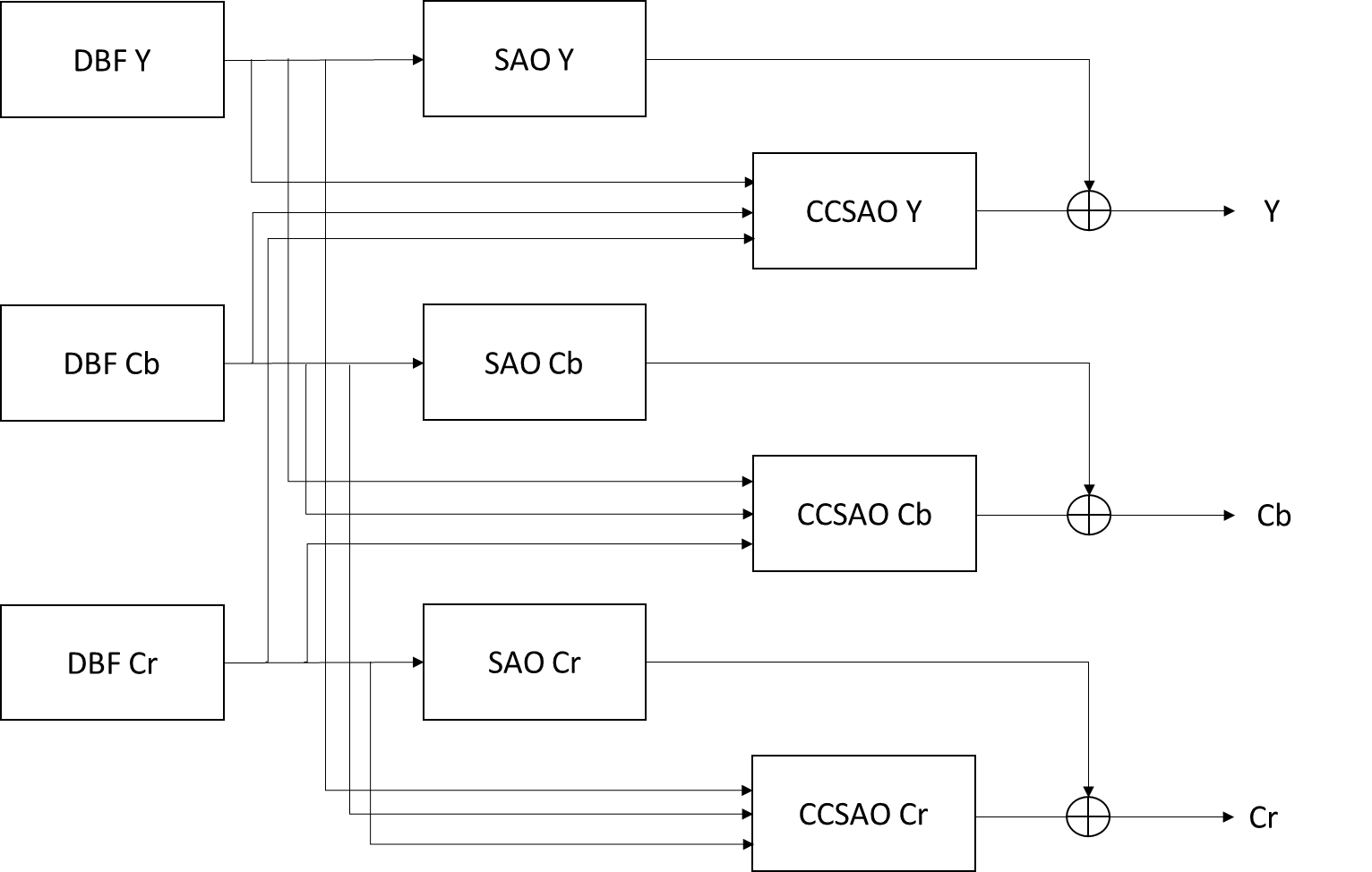 Uses output samples from the de-blocking filter for classification
Parallel processing between SAO and CCSAO
Classification
E.g., current sample is a choma U sample located at      , three component samples                  are used to classify it
4
4
4
4
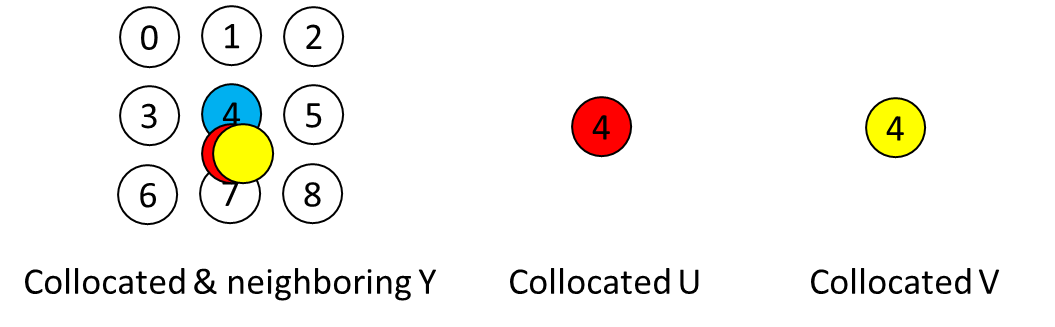 CTB-level Classifier Switch
Pic Height
Pic Width
Encoding Algorithm
8

16

32

64
Robust Classifier Derivation
Adaptively determine the number of classifiers for each frame
Determine one classifier, sort the distortion of CCSAO CTBs
Exclude ½ CTBs with small distortion, derive a new classifier for ½ CTBs
Re-allocate classifier for each CTB, iteratively derive offsets for all classifiers
Increase the number of classifiers until no further R-D improvement
Pic Height
Pic Width
Complexity Analysis
Line Buffer Requirement
Line buffer storage for in-loop filters in VVC (luma example)
DBF across CTU boundary: process at the below CTU row, buffer 4 row samples of the above CTU row 
SAO needs one extra row of samples before SAO, to process row -4 SAO (since -3 may be modified by DBF)
ALF does not increase line buffers by applying padding for samples above VBs [14]








CCSAO does not need any extra line buffer storage
E.g., for chroma sample “c”, all 9 collocated luma samples and 2 collocated/current chroma samples are available either in the line buffer or in the current CTU row
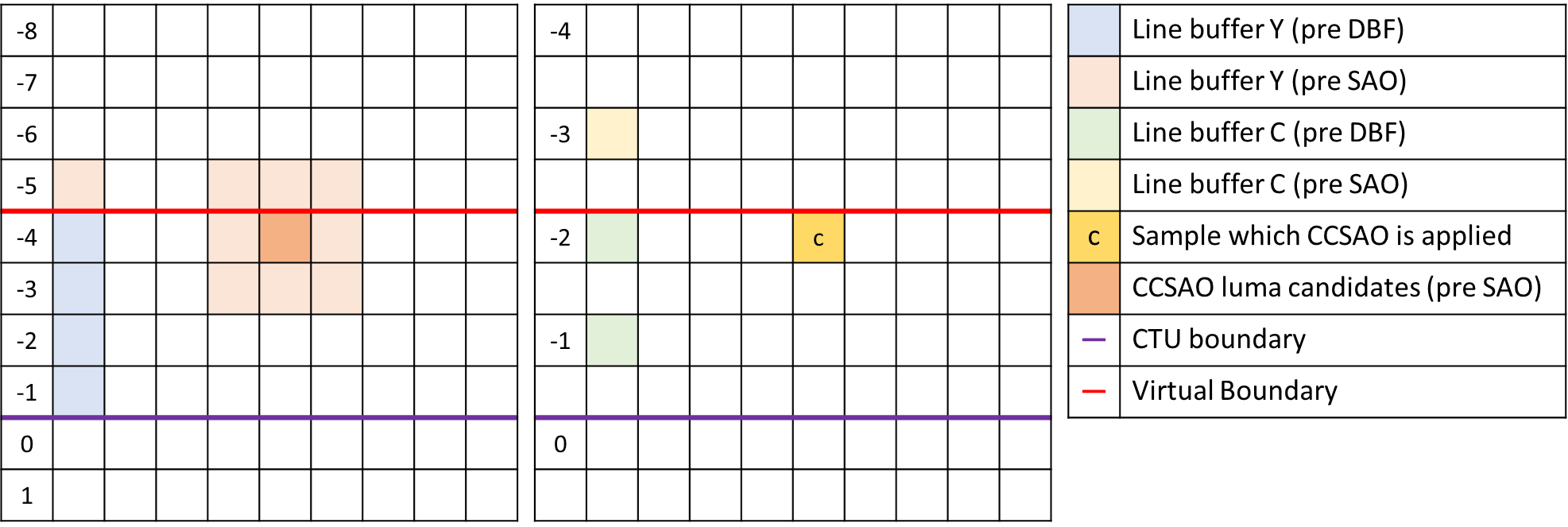 Experimental Results
Implemented on top of ECM-1.0 [4] with simulations conducted on test sequences defined in the JVET common test conditions (CTC)
Encoding/decoding time can be further optimized by SIMD
R-D Curves
BQTerrace, LB configuration
High coding improvements on chroma components
Luma component usually retains more useful information than chroma
Impact of CCSAO is more effective to the luma-to-chroma path
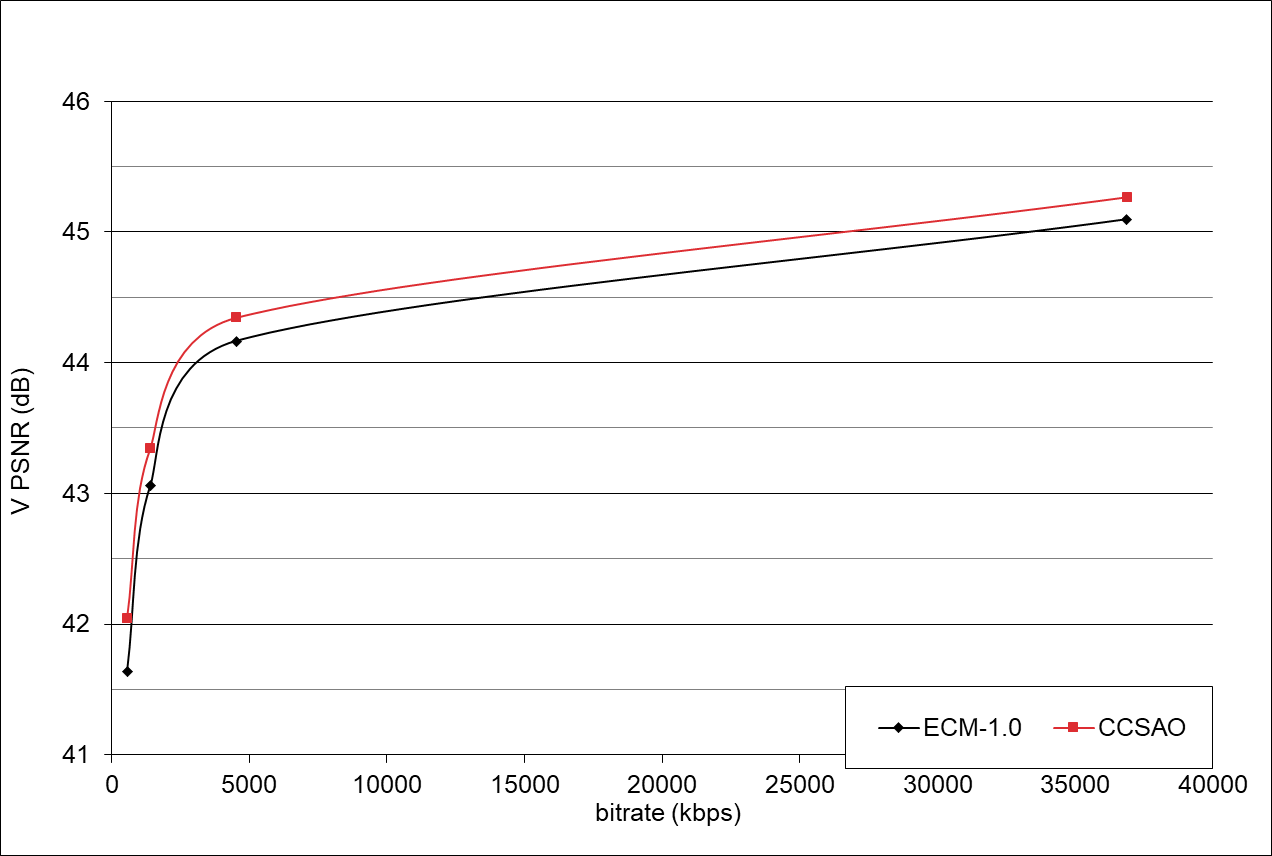 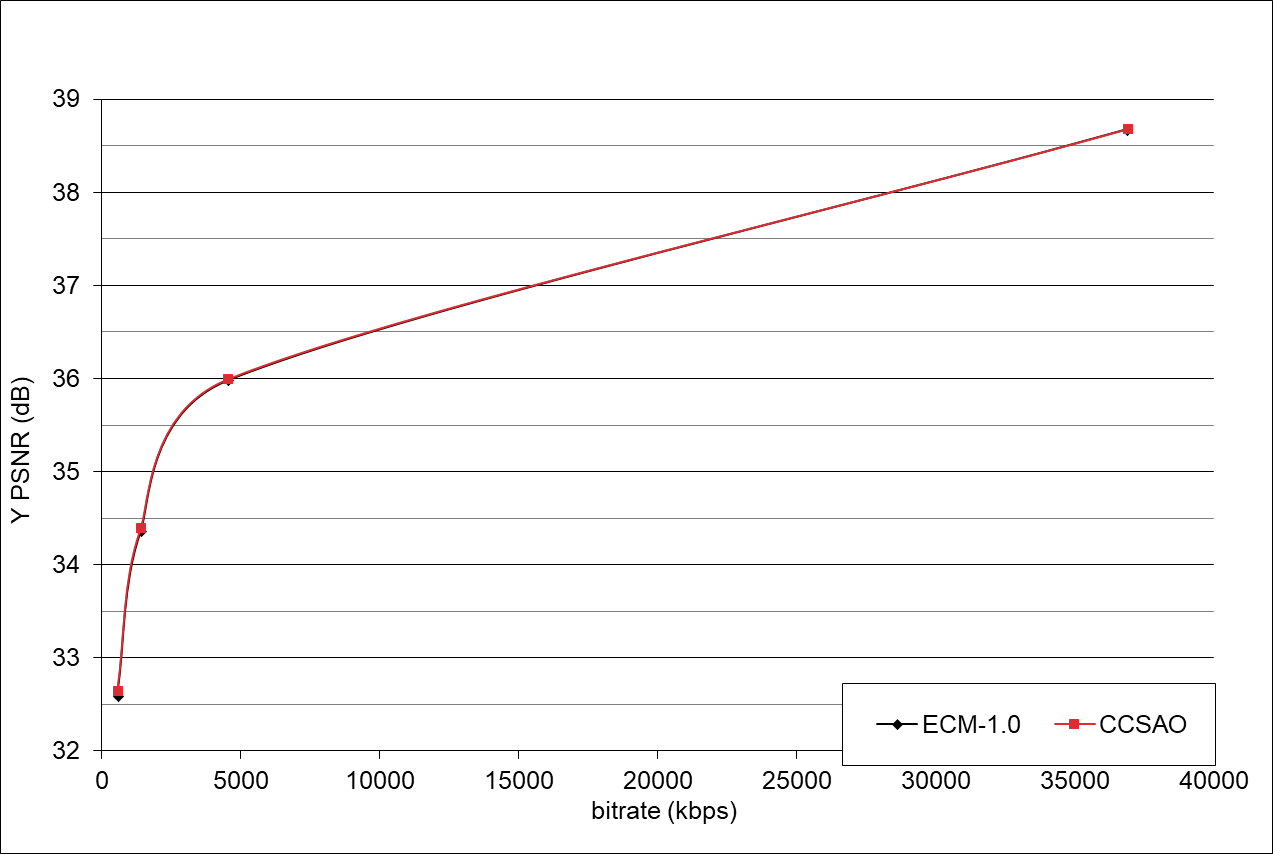 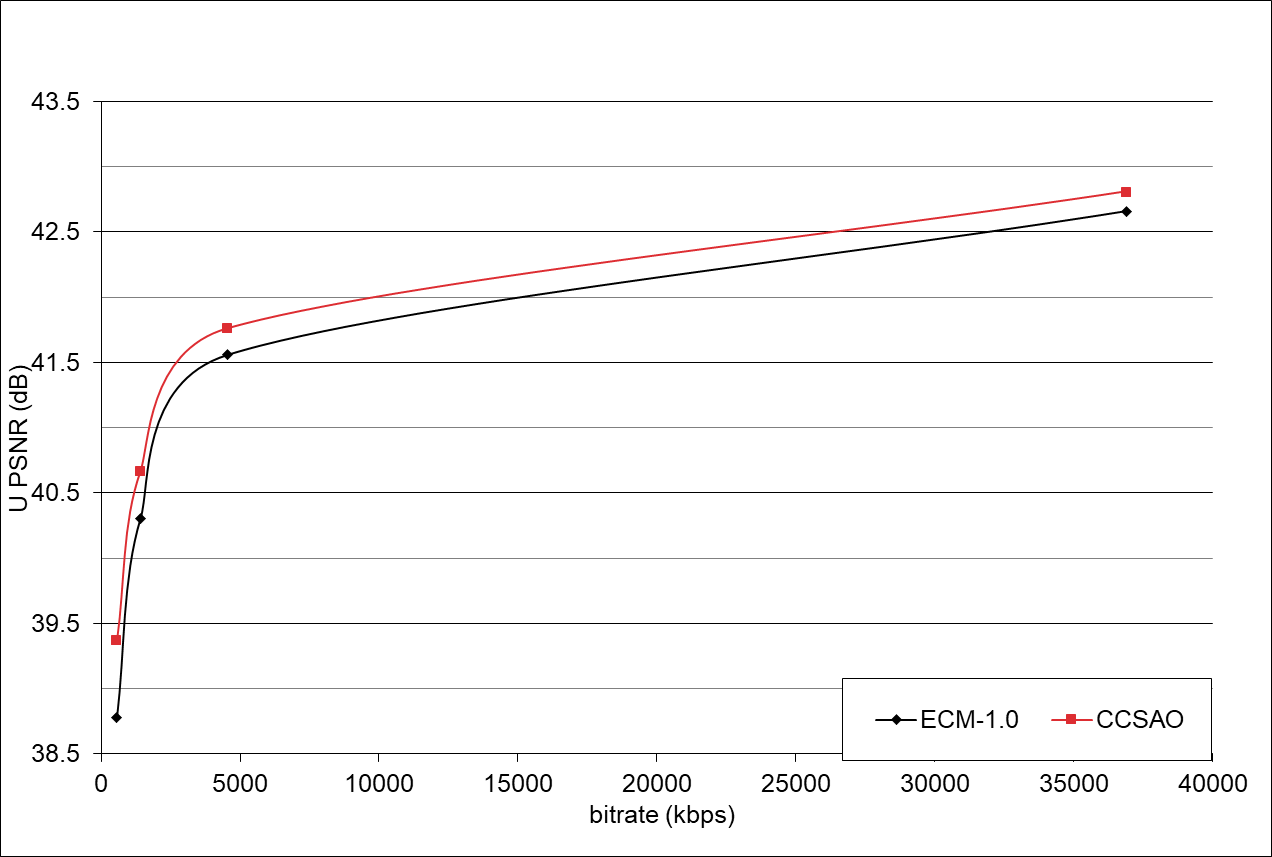 Subjective Benefits
Compared to anchor, details of people’s faces become much clear
Campfire, POC 207, Random Access, QP 37
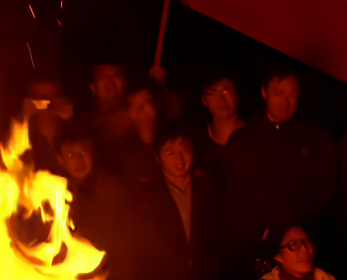 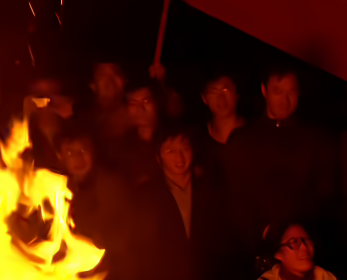 Conclusion
Cross-component sample adaptive offset (CCSAO) is proposed
Adopted to ECM-2.0 for compression efficiency exploration beyond VVC
Exploits the strong correlation among luma and chroma components 
Divide the reconstructed samples into different categories 
Apply one offset to the reconstructed samples for each category
One hierarchical encoding algorithm is proposed
Derive the CCSAO parameters/offsets signaled at frame level
Friendly to hardware codec implementations
Low computational complexity 
No additional line buffer required
Significant coding performance improvement on ECM
{Y, U, V} BD-rate savings for AI, RA, and LB:
{0.05%, 1.50%, 1.63%}, {0.20%, 2.83%, 2.98%}, and {0.41%, 7.36%, 7.36%}
References
[1] B. Bross, J. Chen, S. Liu, Y.-K. Wang, “Versatile Video Coding (Draft 10),” JVET-S2001, Teleconference, Jul. 2020.
[2] G. J. Sullivan, J. Ohm, W. Han and T. Wiegand, “Overview of the High Efficiency Video Coding (HEVC) Standard,” in IEEE Transactions on Circuits and Systems for Video Technology, vol. 22, no. 12, pp. 1649-1668, Dec. 2012.
[3] Y.-J. Chang et al, “Compression efficiency methods beyond VVC,” JVET-U0100, Teleconference, Jan. 2021.
[4] ECM-1.0, https://vcgit.hhi.fraunhofer.de/ecm/jvet-v-ee2/VVCSoftware_VTM
[5] M. Karczewicz et al., “VVC In-Loop Filters,” in IEEE Transactions on Circuits and Systems for Video Technology, vol. 31, no. 10, pp. 3907-3925, Oct. 2021.
[6] T. Lu et al., “Luma Mapping with Chroma Scaling in Versatile Video Coding,” 2020 Data Compression Conference (DCC), 2020, pp. 193-202.
[7] C.-M. Fu et al., “Sample Adaptive Offset in the HEVC Standard,” in IEEE Transactions on Circuits and Systems for Video Technology, vol. 22, no. 12, pp. 1755-1764, Dec. 2012.
[8] C.-Y. Tsai et al., “Adaptive Loop Filtering for Video Coding,” in IEEE Journal of Selected Topics in Signal Processing, vol. 7, no. 6, pp. 934-945, Dec. 2013.
[9] K. Misra, F. Bossen and A. Segall, “On Cross Component Adaptive Loop Filter for Video Compression,” 2019 Picture Coding Symposium (PCS), 2019.
[10] C.-W. Kuo, X. Xiu, W. Chen, Y.-W. Chen, and X. Wang, “Cross-component Sample Adaptive Offset,” AVS-M5595, Aug. 2020.
[11] X. Li, R.-L. Liao, J. Chen, Y. Ye, “CE2-1 related: Modification on CCSAO classification method,” AVS-M5897, Dec. 2020.
[12] Y. Jian et al., “CE 3-1 related: Improvement on CCSAO,” AVS-M6110, Feb. 2021.
[13] X. Zhao et al., “Study On Coding Tools Beyond AV1,” 2021 IEEE International Conference on Multimedia and Expo (ICME), 2021, pp. 1-6.
[14] A. M. Kotra, S. Esenlik, B. Wang, H. Gao and J. Chen, “Non-CE: Loop filter line buffer reduction,” JVET-M0301, Marrakech, Morocco, Jan. 2019.
[15] C.-W. Kuo, X. Xiu, Y.-W. Chen, H.-J. Jhu, W. Chen, X. Wang, “EE2-5.1: Cross-component Sample Adaptive offset,” JVET-W0066, Teleconference, Jul. 2021.
[16] M. Karczewicz, Y. Ye, “Common Test Conditions and evaluation procedures for enhanced compression tool testing,” JVET-V2017, Teleconference, May 2021.
[17] G. Bjøntegaard, “Calculation of average PSNR differences between RD-Curves,” ITU-T SG16 Q.6 Document, VCEG-M33, Austin, US, Apr. 2001.
Related Work
SAO Y
DBF Y
[10] 


[11]


[12]
[13]


[15]
CCSAO Y
Y
SAO Cb
DBF Cb
CCSAO Cb
Cb
…
SAO Cr
DBF Cr
CCSAO Cr
Cr
Thanks